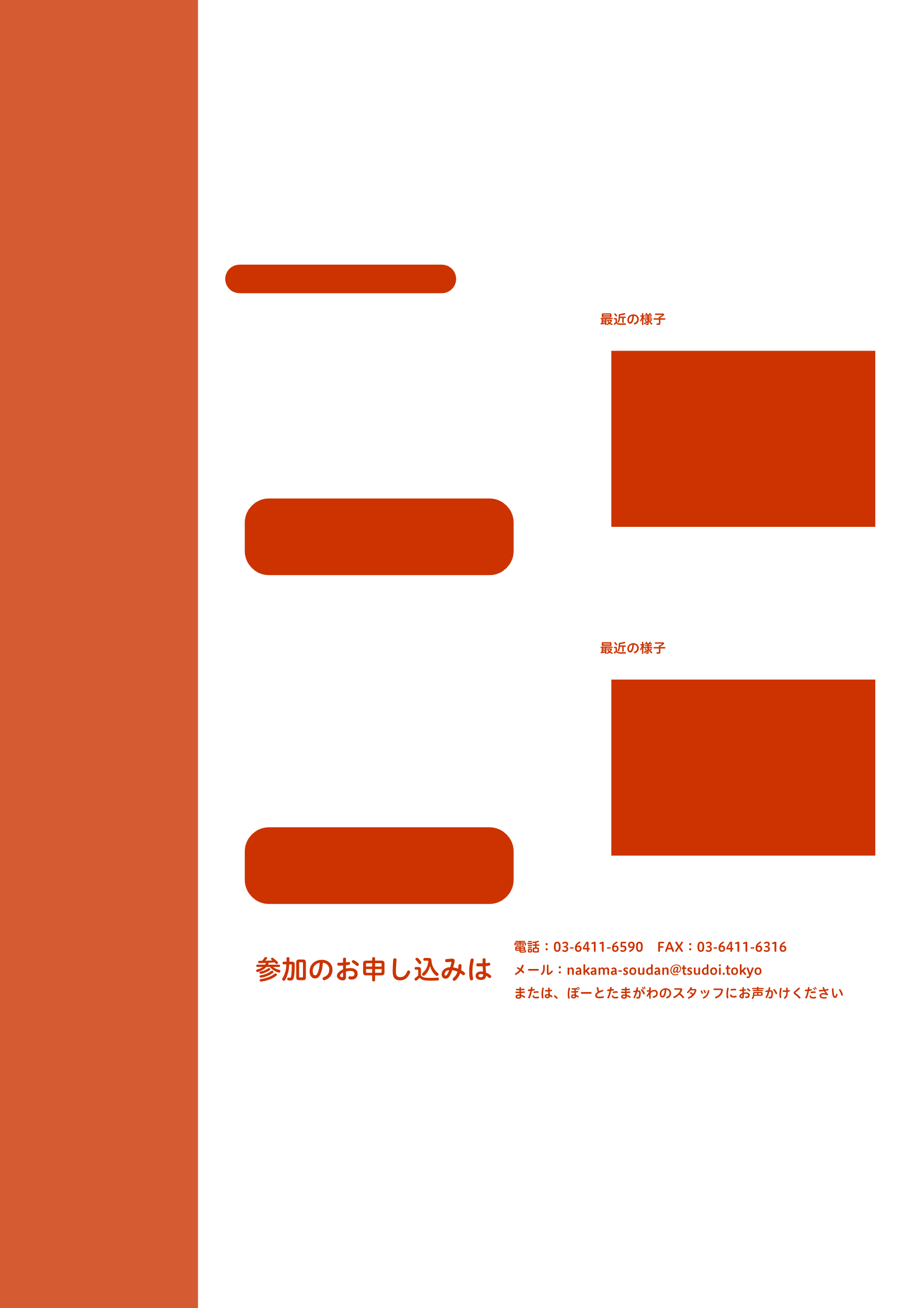 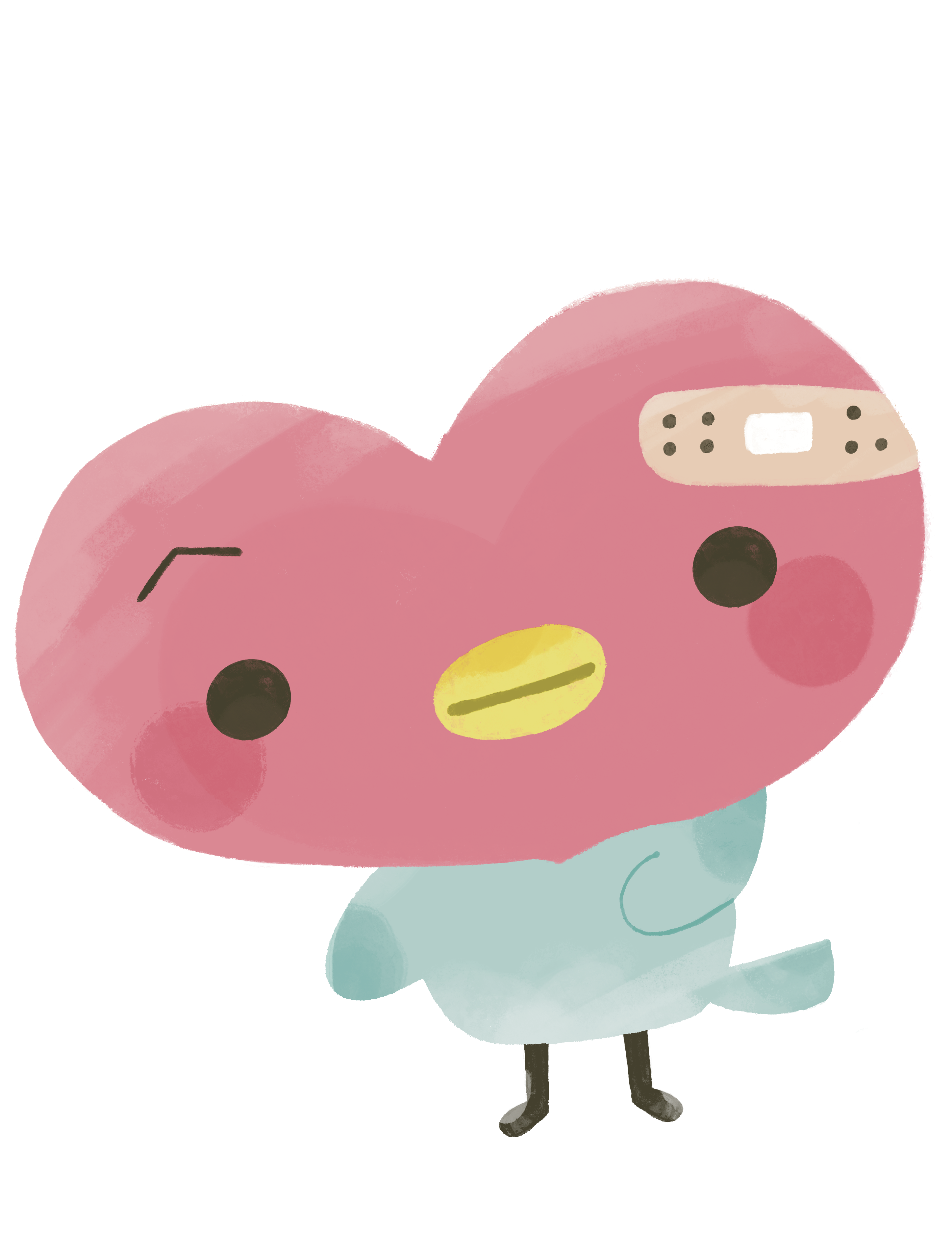 2024
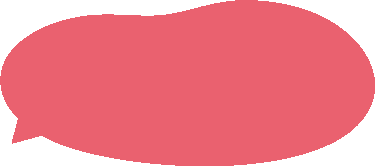 ぽーとたまがわにお寄せいただいたご相談事例をプライバシーに配慮しながらご紹介しています
今月のご相談
11
月
40 代の障害の当事者です
家族も 80 代を超えて家を出たいのですが一人暮らしできますか？
大丈夫ですよ。　グループホームや一人暮らしの支援もあります。　まずは、　　　ぽーとたまがわのスタッフまでお話をお聞かせください。
ぽーとたまがわの居場所
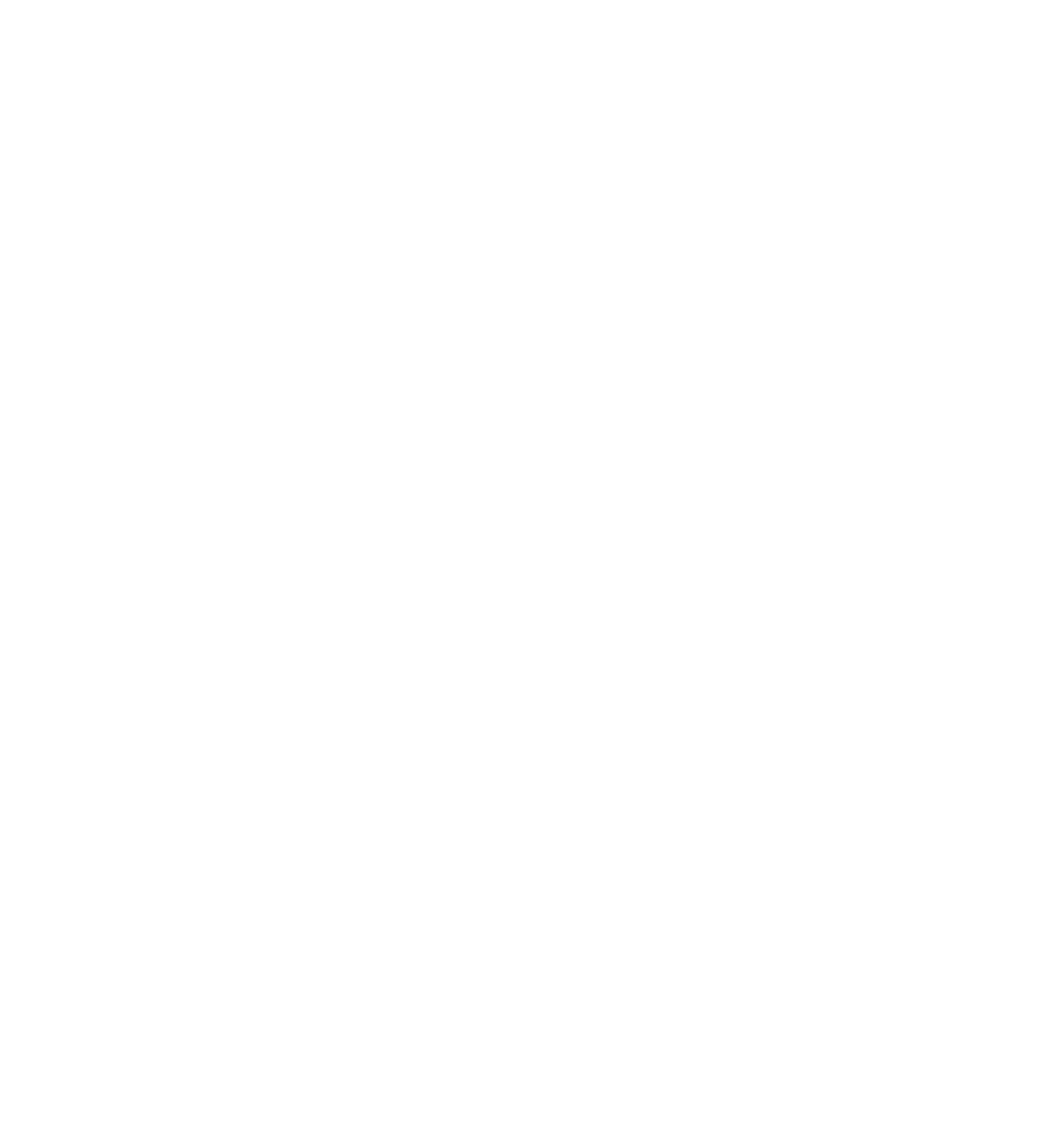 カフェここみん　毎月第４木曜日に開催
「ぽーとたまがわってどんなところ？」　「ちょっと　一息つきたい。」　など、地域の方、皆さまの居場所、相談場所として活用いただけます。　　　　　　　　　　　　　　　　　　　　　　　　　　ぜひ、お立ち寄りください
11月は「クリスマス準備会」としてクラフトバンドで小物入れづくりを行います。
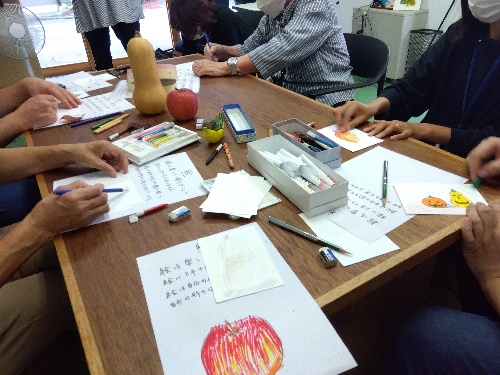 日時：１１月２８日（木）　　１３：３０～１５：００
開催場所：ぽーとたまがわ
材料費：１００円
10月は「芸術の秋」！秋らしいものをモチーフに絵ハガキを作りました。絵に上手い下手はない！自由に楽しく描きました。
ボッチャ交流会　毎月第4月曜日に開催
ストレッチからはじまり、ゲームになるとチームごとの　　熱い戦いに毎回盛り上がりをみせています。　　　　　　　　　　もちろん、初めての方も大歓迎です！
ご興味がありましたら、電話かメールで　　　　　　　　　　　　お問い合わせください。
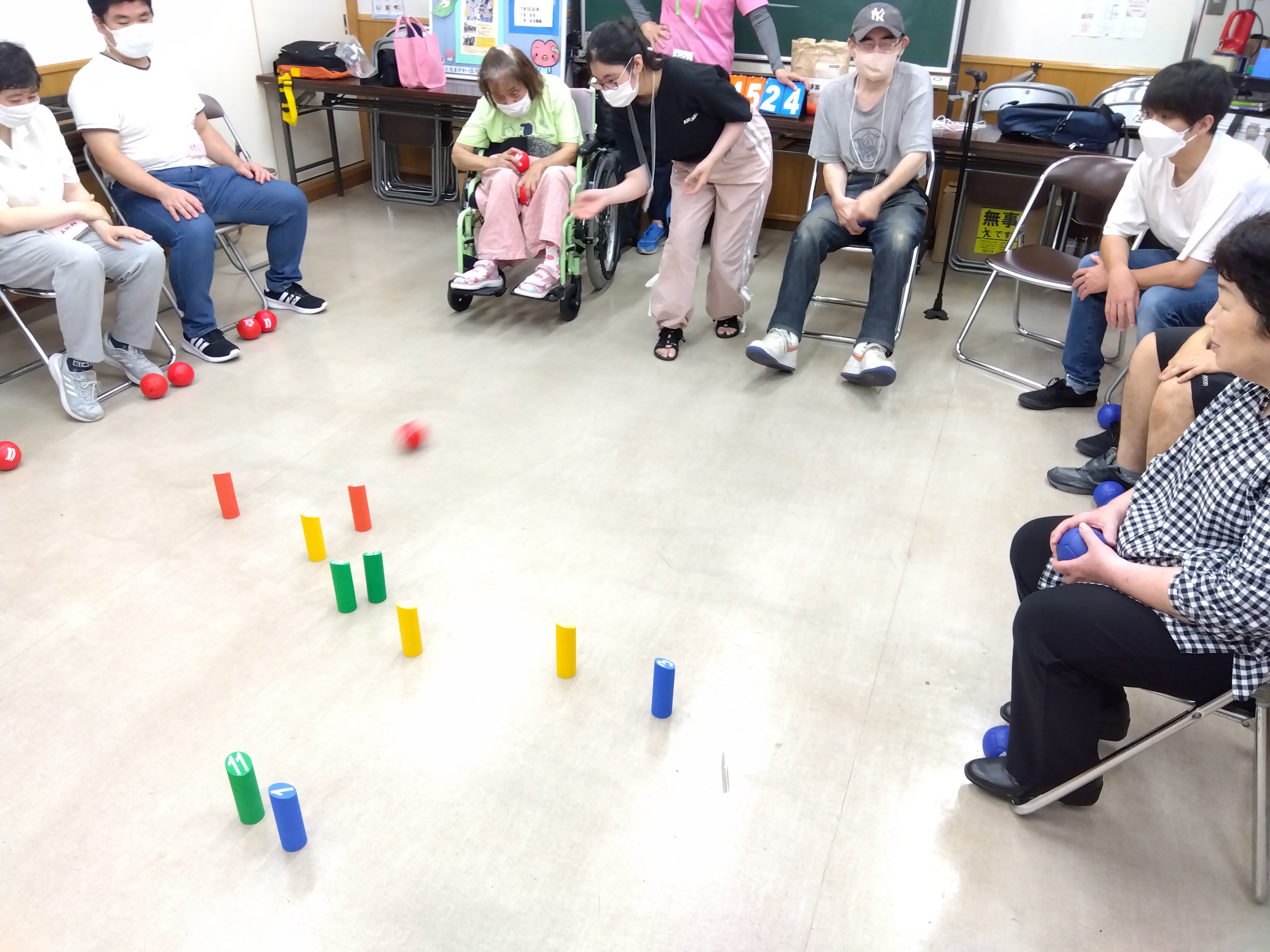 日時：１１月２５日（月）
　　　　　　９：４５～１１：３０　（開場　９：３０） 
開催場所：中町ふれあいの家
フィンランド発祥のスポーツ　“モルック” を　やってみました！
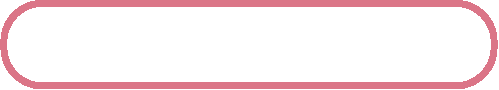 今月のトピックス
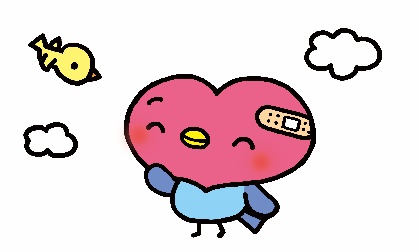 なかまっち共同企画
まどカフェ開催しました
10月19日㈯に自立体験ホームなかまっちにて開催しました！ボッチャやトークで参加者の皆さんと交流を深めました！
11月は 玉川福祉
　　 フェスティバル
11月9日㈯10時～14時30分　　　　＠玉川総合支所コミュニティ広場玉川地域にある福祉施設の自主生産品販売、バザー、アート展示など。　　　　　音楽パフォーマンス、ダンスもあります。　ぜひお楽しみに！